Species interactions: parasitism and mutualism
Dr Ellen Fry
The Transformation by Innovation in Distance Education (TIDE) project is enhancing distance learning in Myanmar by building the capacity of Higher Education staff and students, enhancing programmes of study, and strengthening systems that support Higher Educational Institutions in Myanmar. TIDE is part of the UK-Aid-funded Strategic Partnerships for Higher Education Innovation and Reform (SPHEIR) programme(www.spheir.org.uk). SPHEIR is managed on behalf of FCDO by a consortium led by the British Council that includes PwC and Universities UK International. The TIDE project will close in May 2021.
Species interactions: parasitism and mutualism
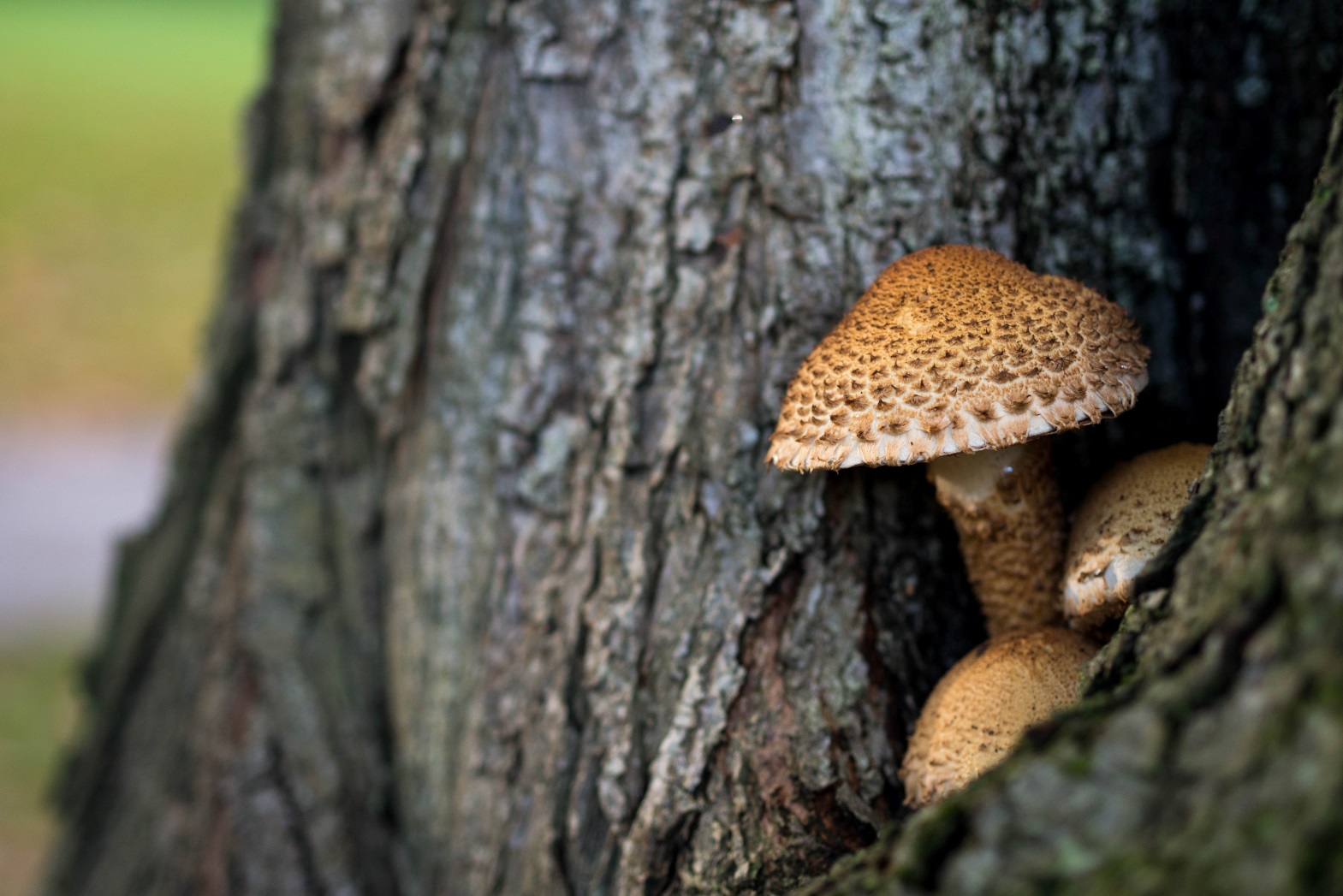 Lecture 9
Learning outcomes
Understand the types of symbiosis

Be able to describe what a parasite is and give an example.

Be able to describe an example of a mutualistic relationship.
Types of species interactions
Competition: two species using the same limited resource, and negatively affecting each other

Predation: one animal eating another

Herbivory: one animal eating a plant

Parasitism: relationship that negatively affects one partner and positively affects the other

Mutualism: symbiotic relationship that benefits both partners

Disease:  an association between a pathogenic organism and a host to the detriment of the host
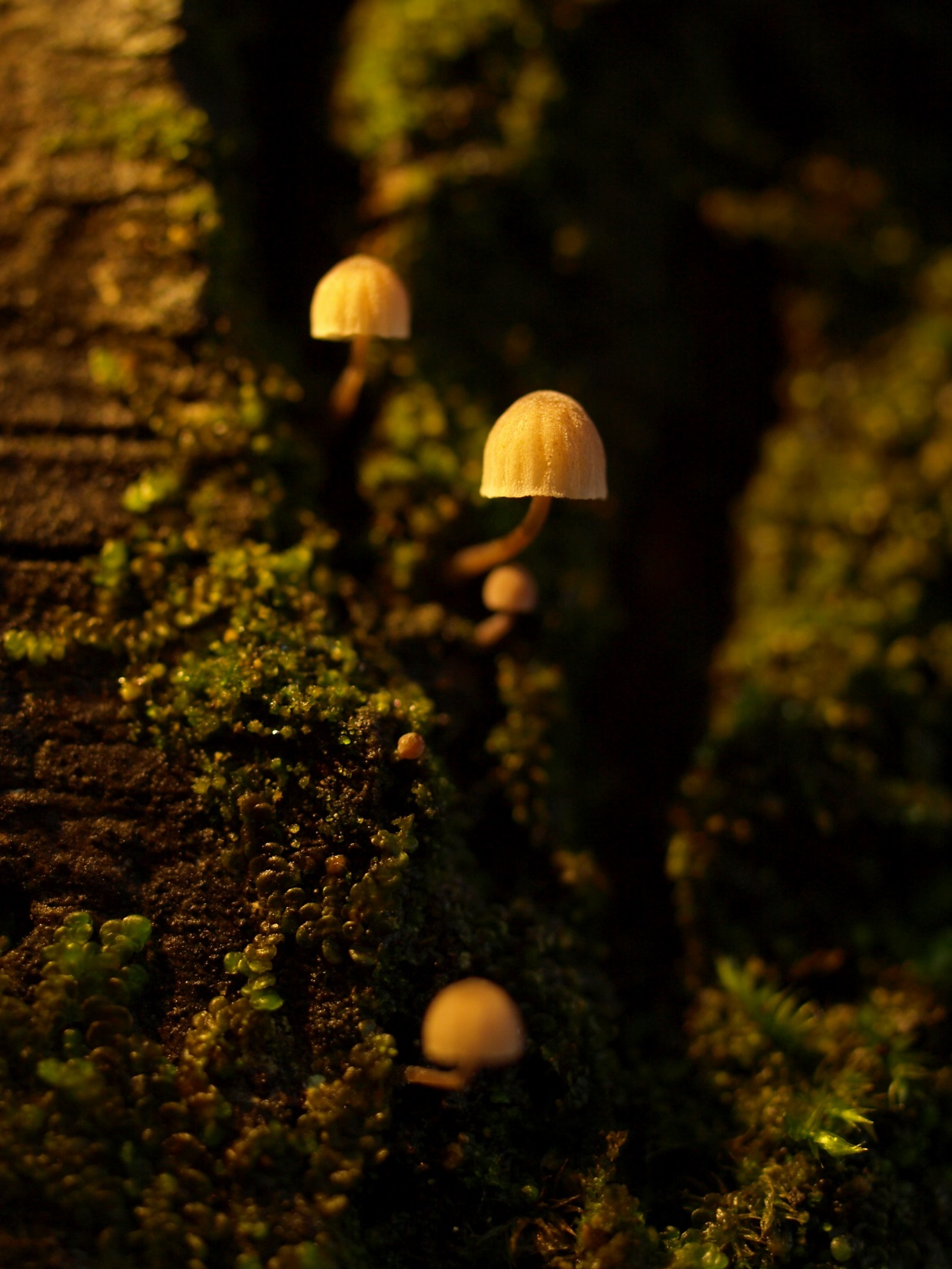 Parasite:  an organism living inside or on the surface of a partner (host) species that derives benefits from the association at the expense of the host.

Occurs in all animals and most plants. 

Enormous health and economic cost.
Parasites consume the tissues or body fluids of the host. 

Degree of harm to the host varies.
Sub-lethal or lethal.


Obligate parasite: the parasite depends on the host for survival. Will die without it.

Facultative parasite: parasite can live without the host.
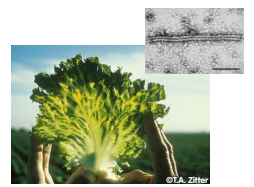 Lettuce big vein disease caused by Mirafiori lettuce virus
Reduce growth, development, reproduction of host.
Microparasites (pathogens)
Macroparasites (parasites)
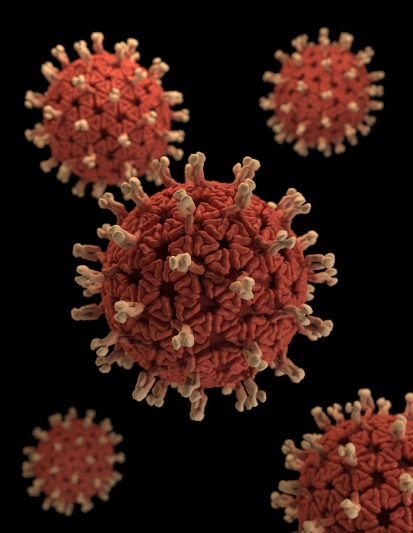 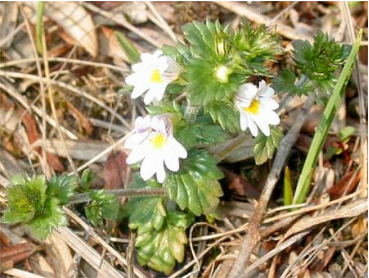 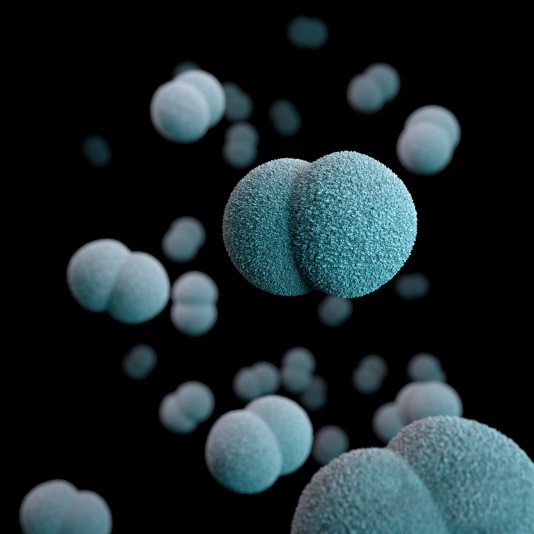 Plants
Virus
Bacteria
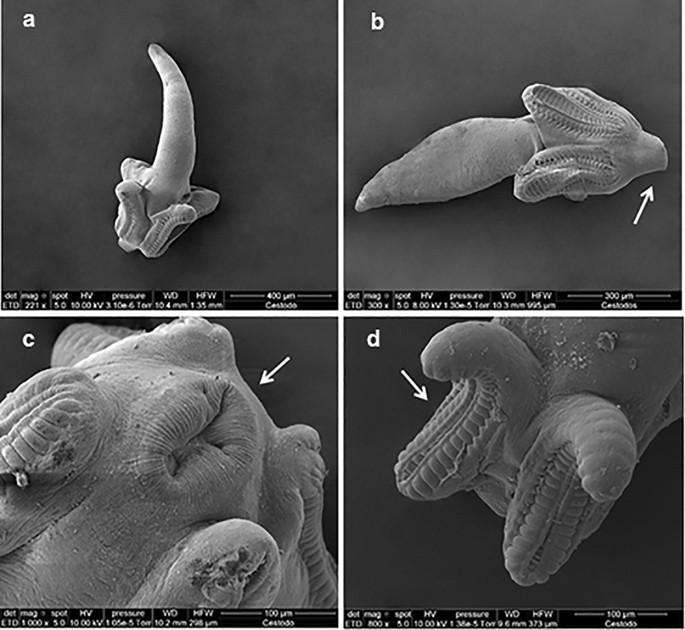 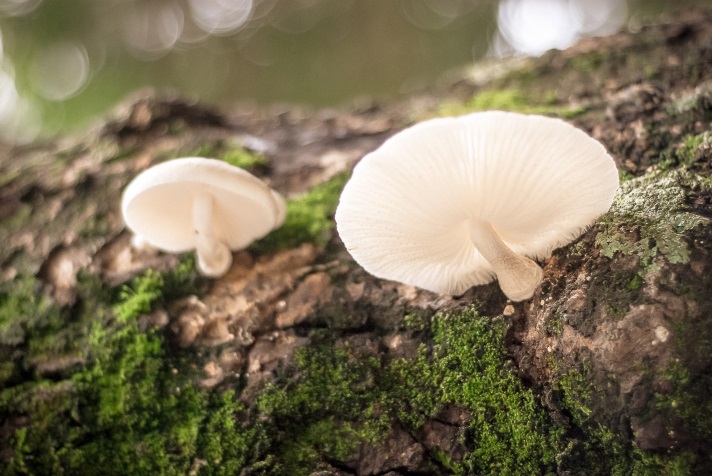 Tapeworms Castro et al. 2019
Fungi
Nematode parasites

Root knot nematodes Meloidogyne spp.

Cause swellings on tomato roots.

Reduce plant growth and fruit production.


They can live in the soil as free living worms (facultative parasites) then become endoparasites.
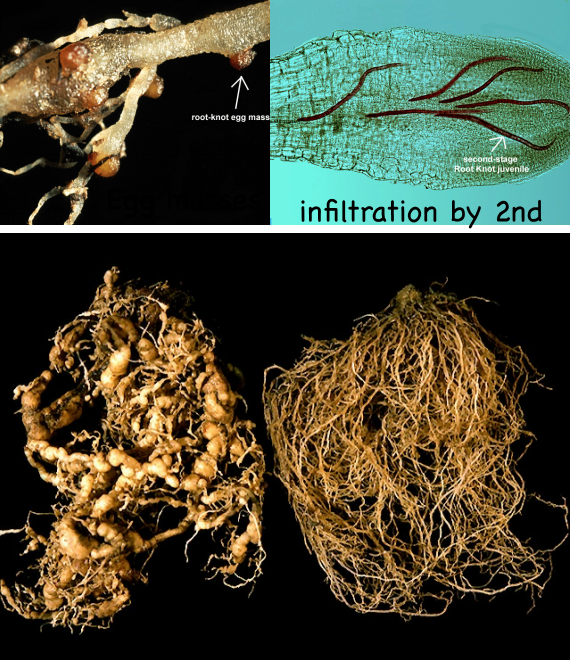 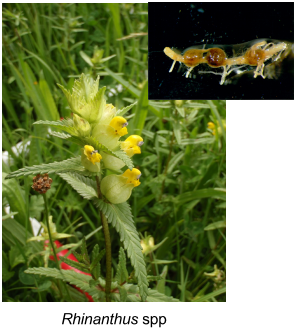 Plant parasites

Yellow rattle, Rhinanthus minor is a hemiparasite of grasses. 

It attaches to the root system of grasses and takes nutrients. 

This is a facultative parasite- it has some green leaves and can photosynthesise.
Dodder (Cuscuta spp) is an obligate parasite found all over the Tropics. >201 species

It has no ability to photosynthesise, so relies on the host.

Very diverse through Asia, many different species.

Grows a haustorium to insert into vascular system of the host to take nutrients and water.

It can SMELL out its host using chemical cues.

Can attack lots of hosts at the same time.

Has economic implications- attacks agricultural and horticultural crops.
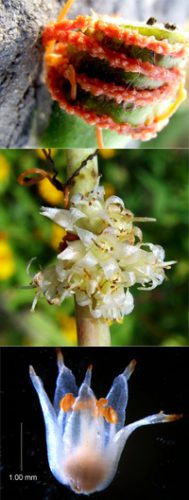 Cuscuta bonafortunae Costea & I Garcia, new species published in Botany 89: 724. 2011
Parasitoids


Usually Hymenoptera (bees, wasps), or flies (Diptera)
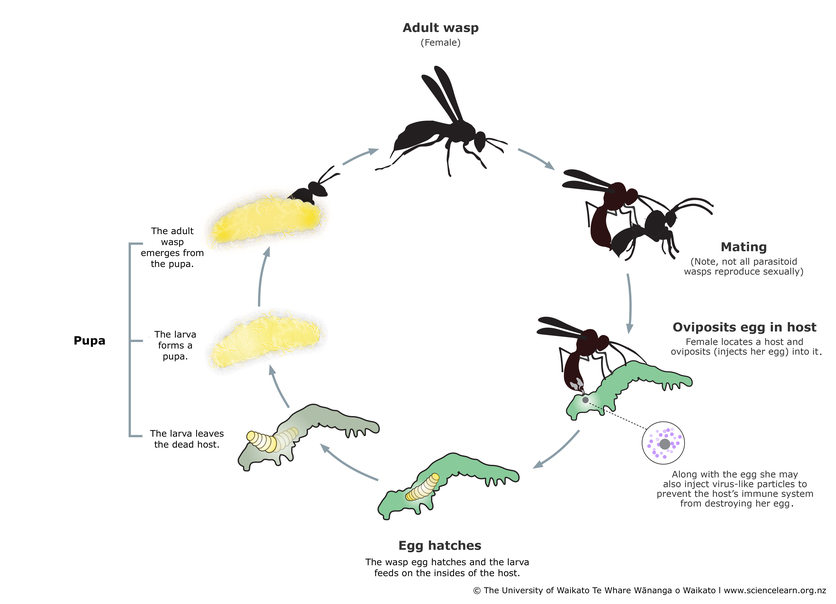 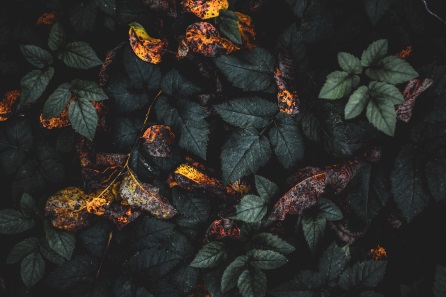 Microparasites


Fungi: skin diseases in animals, ergot on rye (Claviceps spp) can kill animals and 	people. Irish potato blight.

	Fungal infections of insects can result in ‘summit disease’


Bacteria: fewer soil-borne diseases than fungi. Don’t live long in soil.
	In plants: soft rots, wilts, blights, cankers, galls.
	Lots of diseases of animals: cholera, Lyme disease from deer. Very 	infectious.
Plant responses to infection

No antibodies- lack of adaptive immune system.

Rely on innate immunity of cells

Infection sites send systemic signals so can respond to those.

Can isolate and sacrifice infected areas: hypersensitive response.


Insect responses to infection

Groom spores from each other

Generate fever response

Leave nest to die away from group.
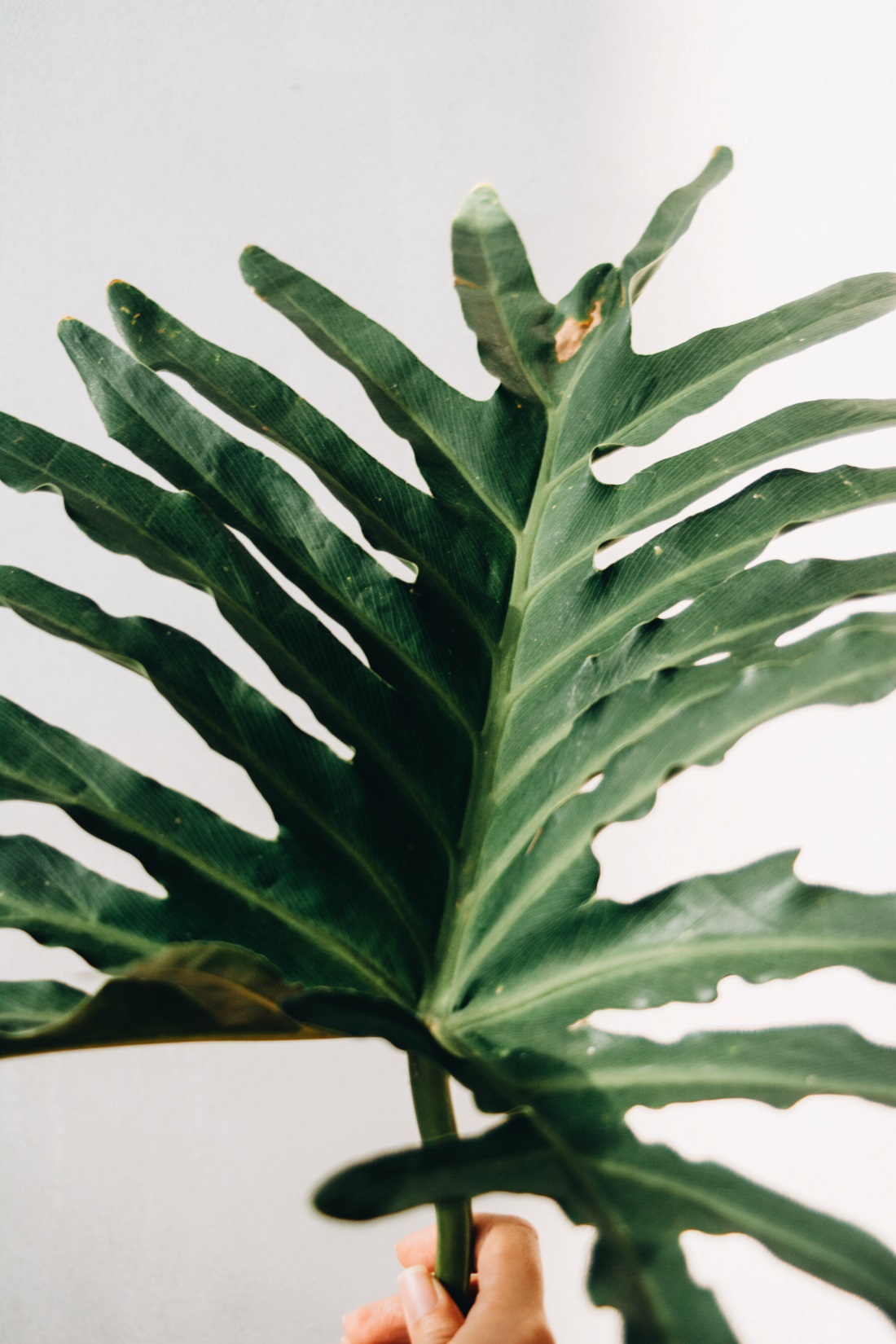 Mutualism
A mutualism is a interaction between individuals of different species that result in a positive outcome for both.

Many examples, some very strange!
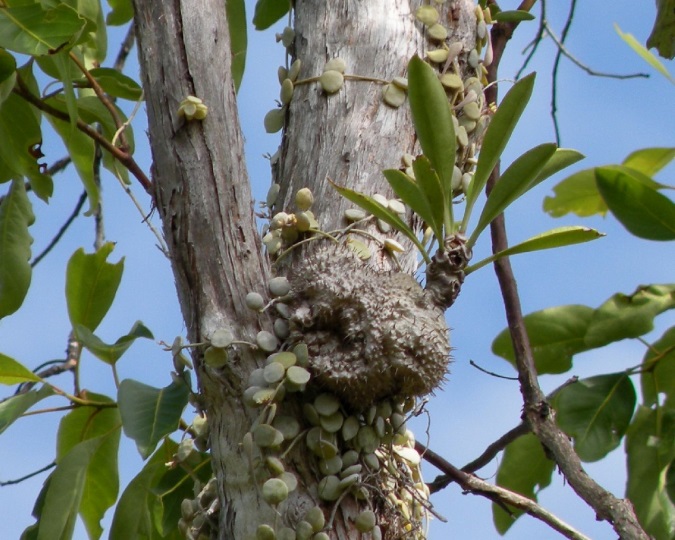 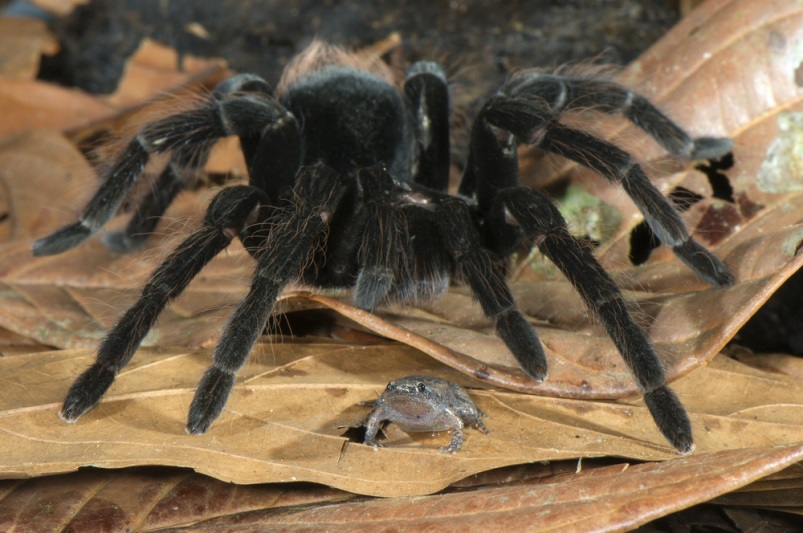 http://www.isopoda.net/bio-francesco-tomasinelli-naturalist-author-and-photographer/
Credit: Dave Kimble https://creativecommons.org/licenses/by-sa/3.0
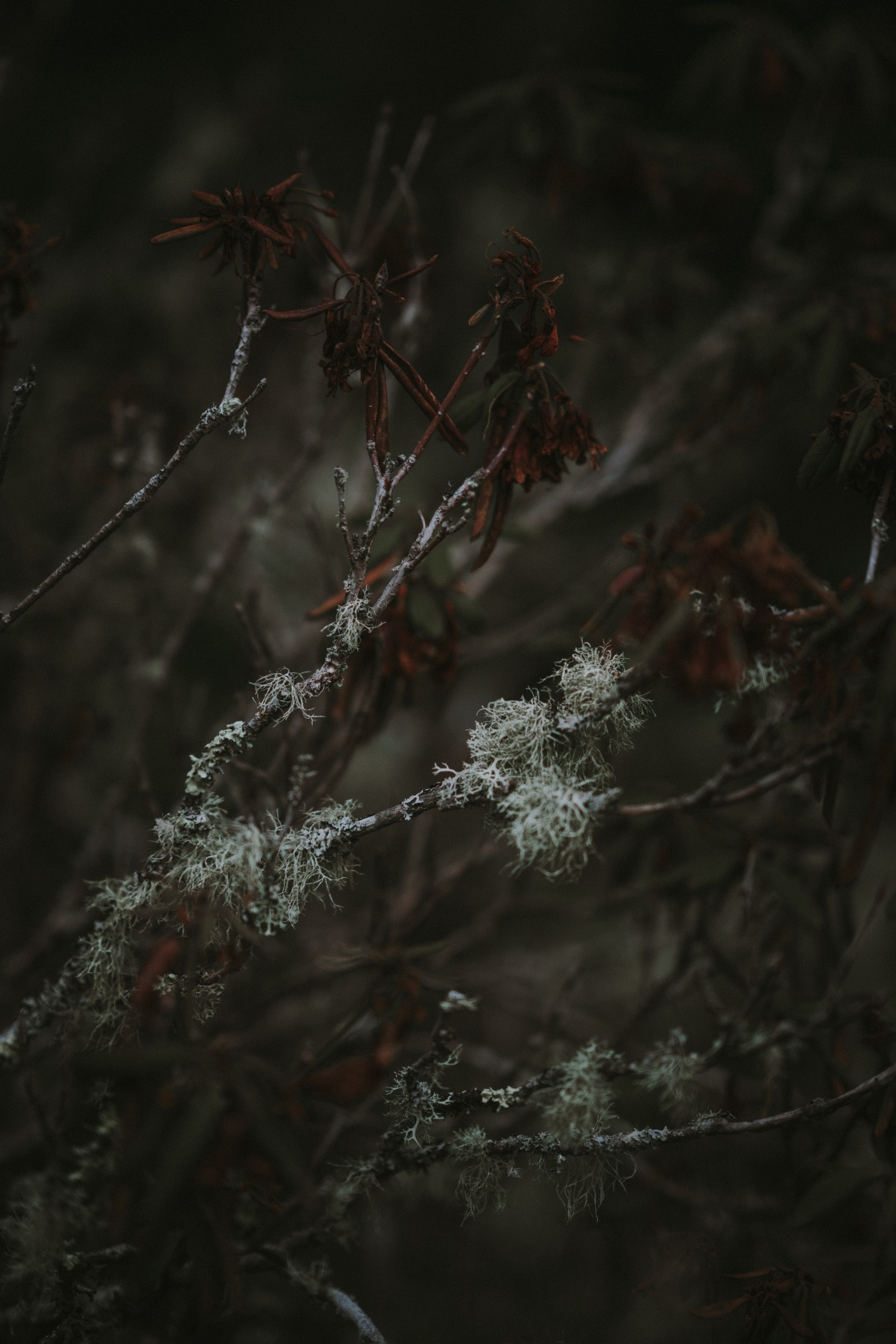 Lichens
A symbiosis between a fungus (mycobiont) and an alga or cyanobacteria (photobiont).

Fungus provides:
Thallus (physical structure)
Unique fungal chemicals that provide protection from UV, drying, herbivory.
Mineral nutrients

Alga/cyanobacteria provides: 
Sugars from photosynthesis
Legume – Rhizobium mutualism
Rhizobium sp: a plant growth promoting bacterium
Family Fabaceae. e.g. peas and beans, Acacia spp.
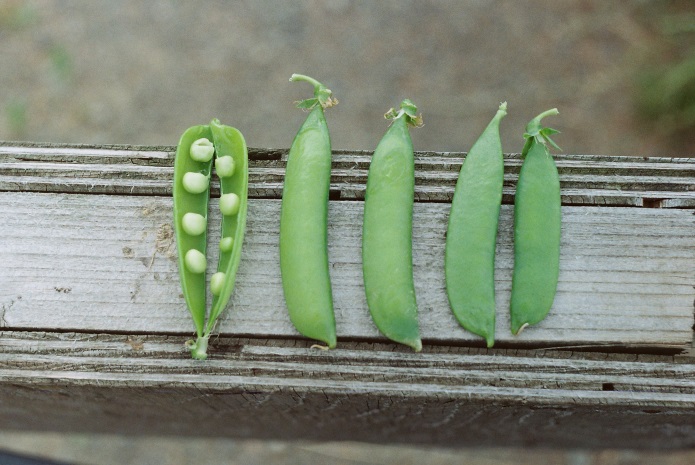 Carbon
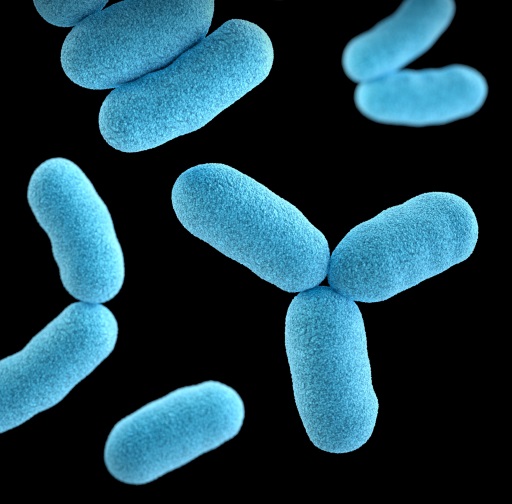 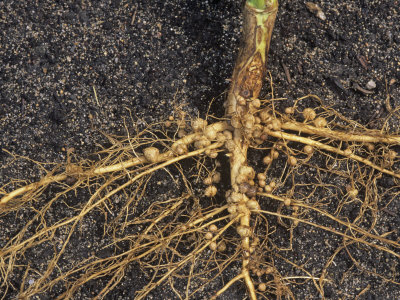 Nitrogen
Root nodules
Rhizobium sp: a plant growth promoting bacterium
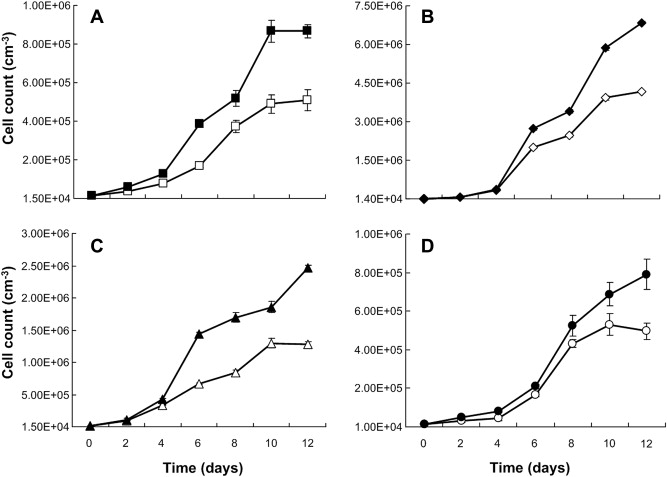 Rhizobium
NO Rhizobium
Kim et al. (2014) Biomass & Bioenergy 69, 95-105
Mycorrhiza – literal translation: “fungus root”

Fungus that associates with vascular plants.

Almost all land plants have mycorrhizal associations.
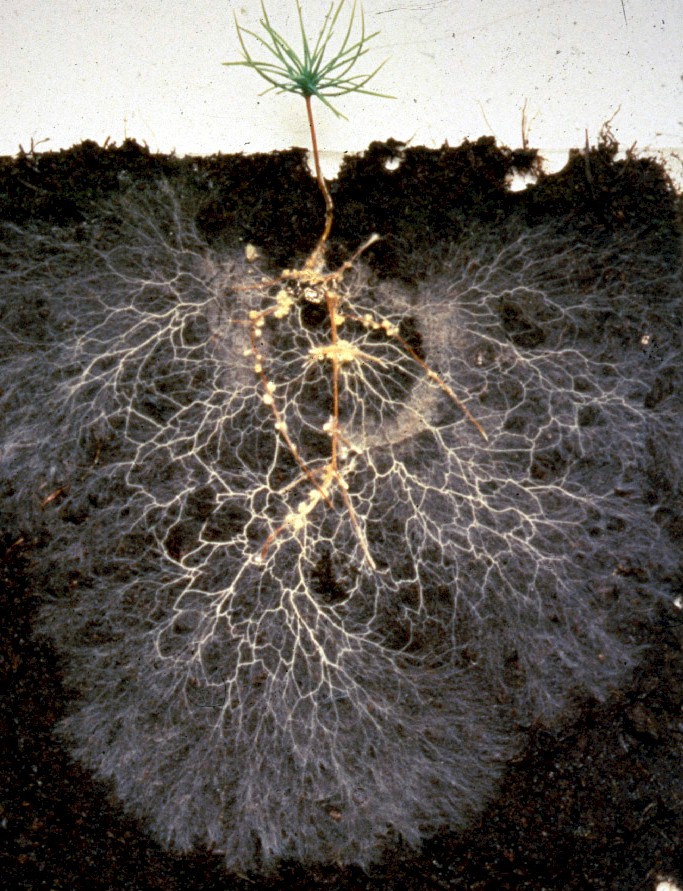 Ectomycorrhiza- trees
Vesicular-Arbuscular Mycorrhiza- grasses and herbs
Ericoid mycorrhiza- heather
Orchid mycorrhizas- orchids
Photo credit: Filipa Cox
Ectomycorrhizas (EM)- trees
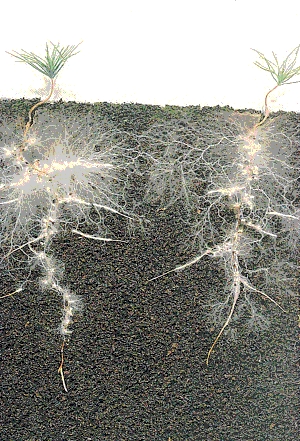 Fungal hyphae (branching structures) BETWEEN plant cells. This is called a Hartig net.
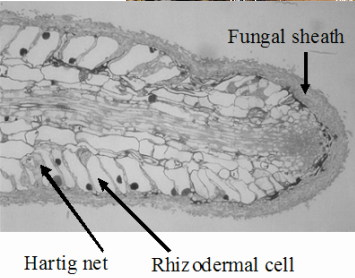 Common mycelial network
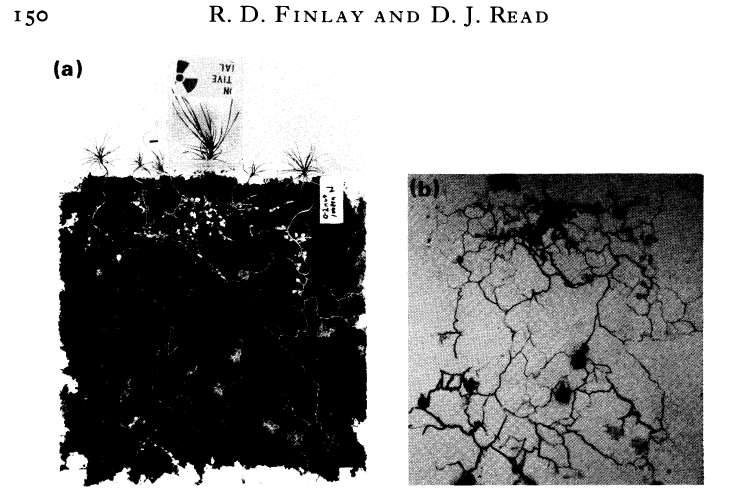 “Donor” plant – gets supplied with 14C in a sealed chamber
“receiver” plants
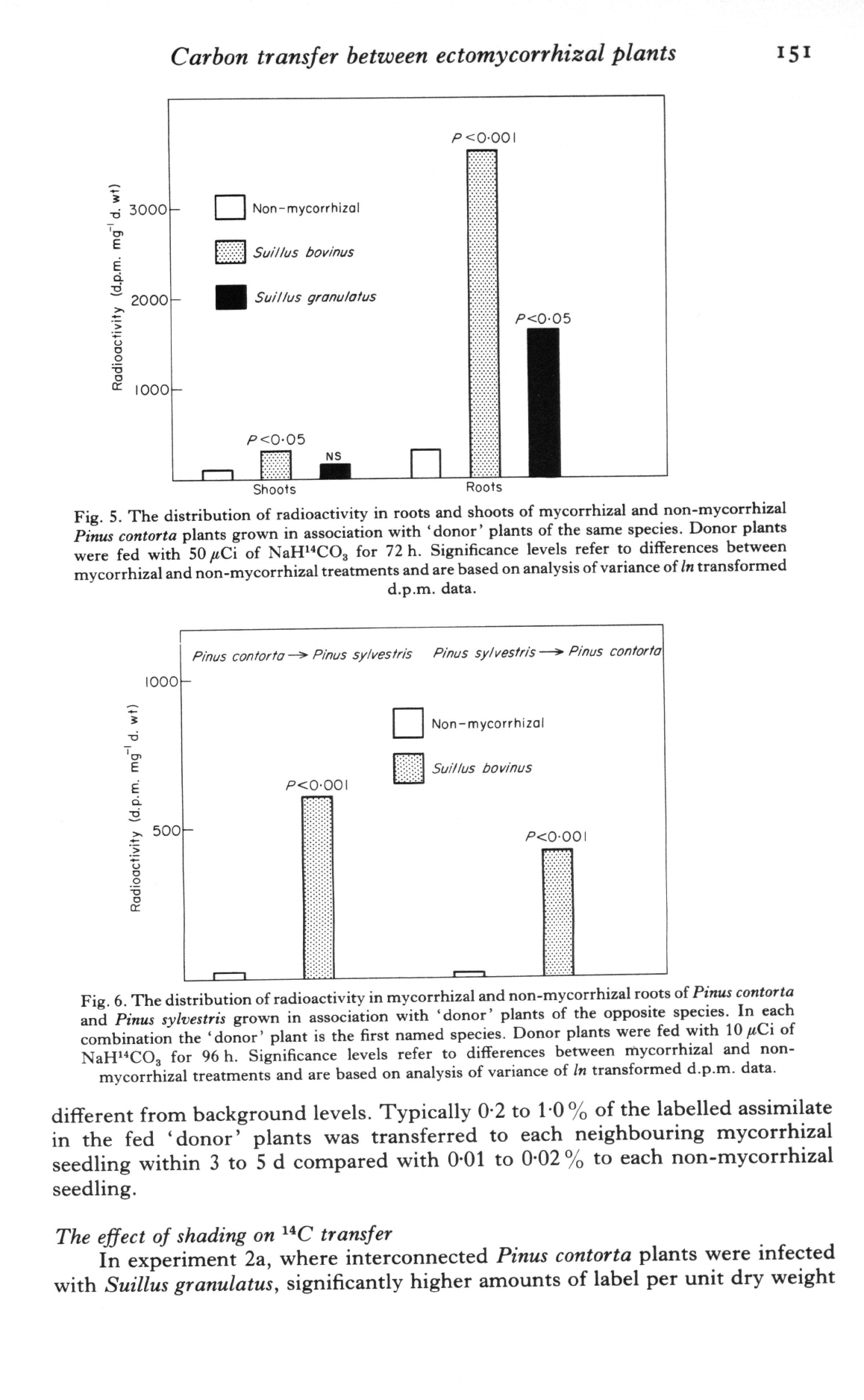 Finlay & Read (1986) New Phytologist 103 143-156
Vesicular-arbuscular mycorrhizas (AM fungi)- grasses and herbaceous plants


Nearly 90% of plant species form AMF associations
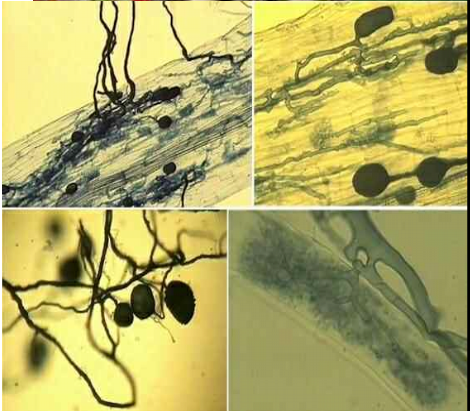 Arbuscules (tree-like)
Vesicles
Summary
A parasite negatively affects its host for food, shelter or reproduction.
A mutualist works together with another organism and both benefit.

Many examples of both in nature, with varying degrees of cost or benefit.
Interesting video of parasitism: https://www.youtube.com/watch?v=vMG-LWyNcAs